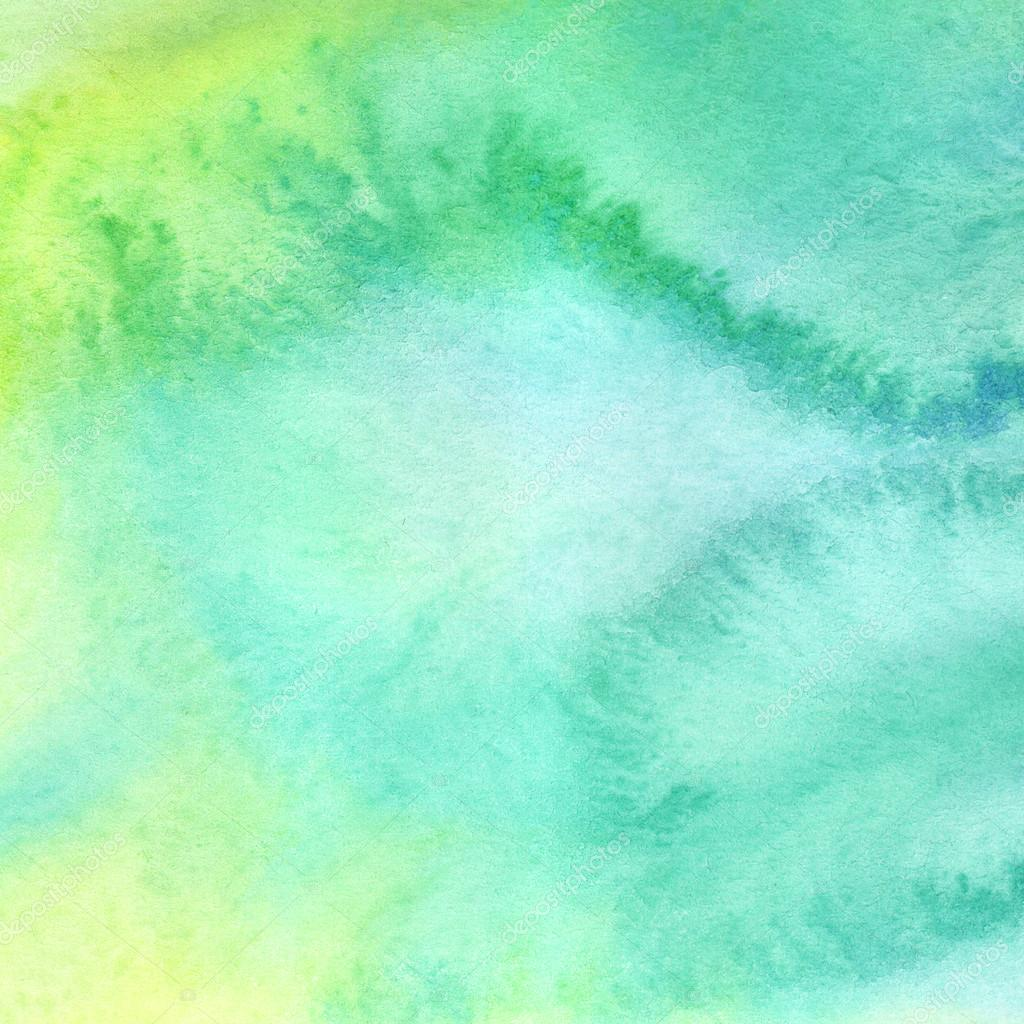 Pilgrim
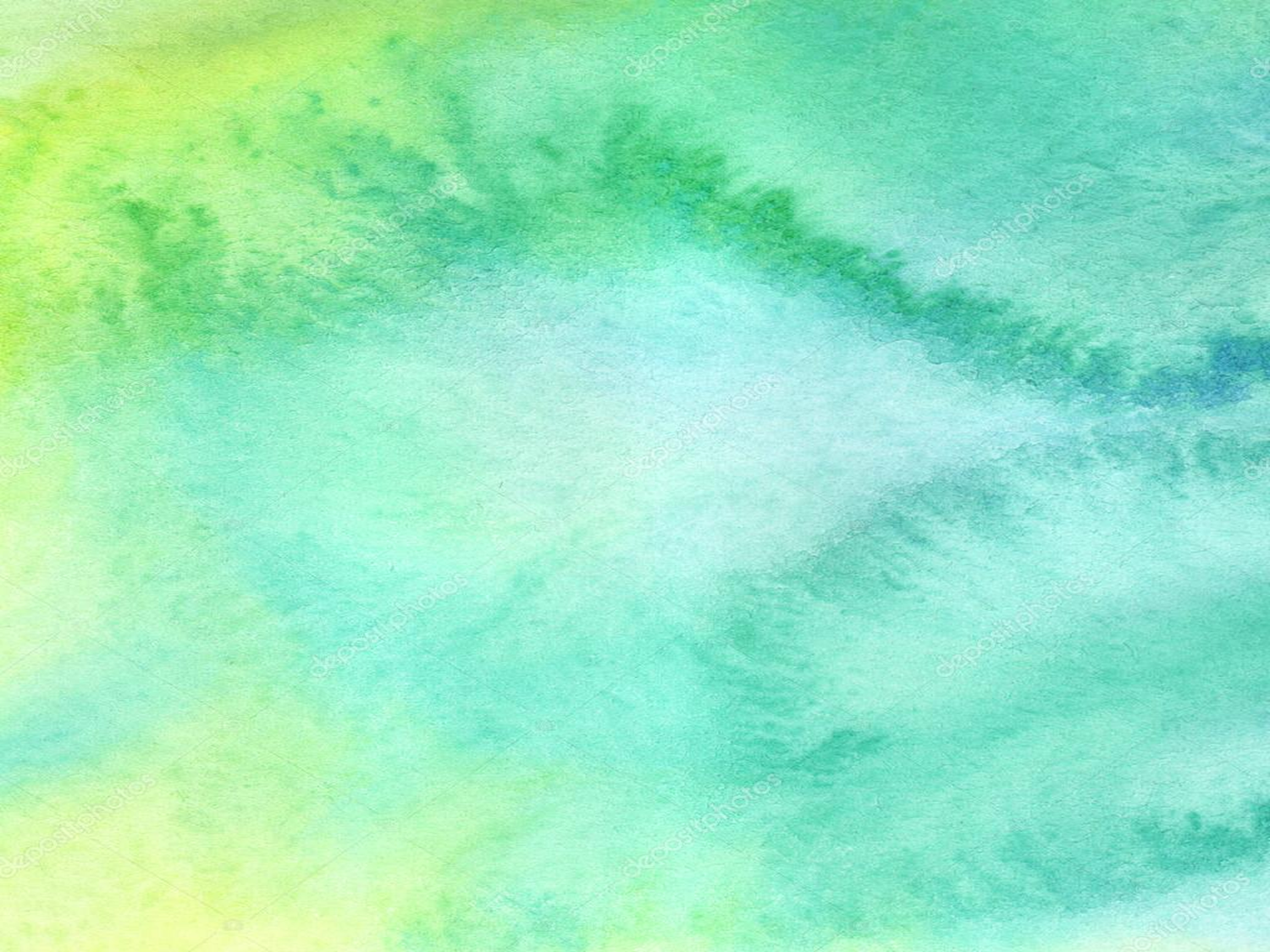 Antitype
Hebrews 11:9,13 strangers and exiles on earth 
Genesis 23:4 
Psalm 39:12 David felt like a stranger 
1 Chronicles 29:15
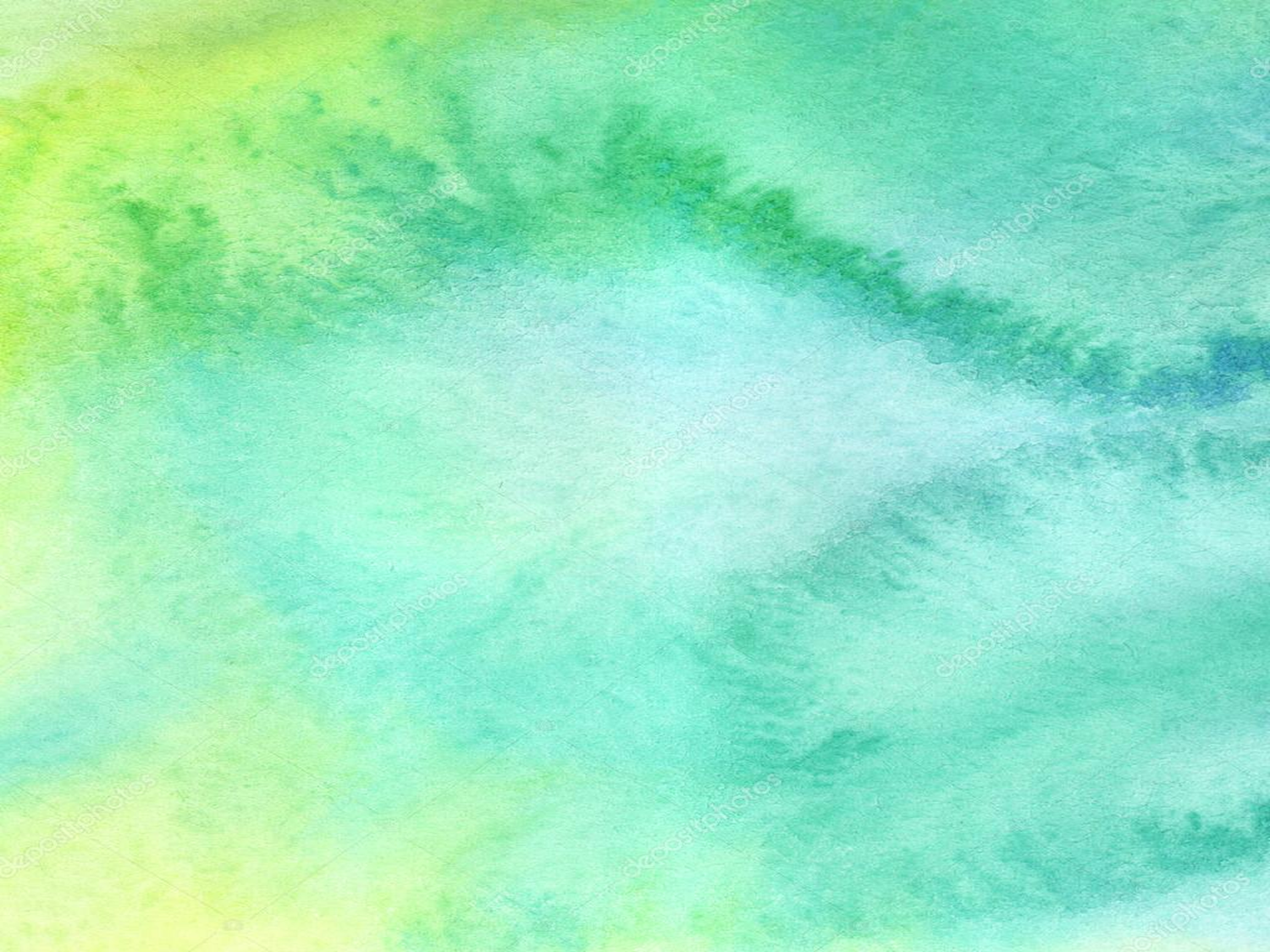 We Are Pilgrims
1 Peter 1:1 to those who are elect exiles 
1 Peter 2:11 as aliens and strangers
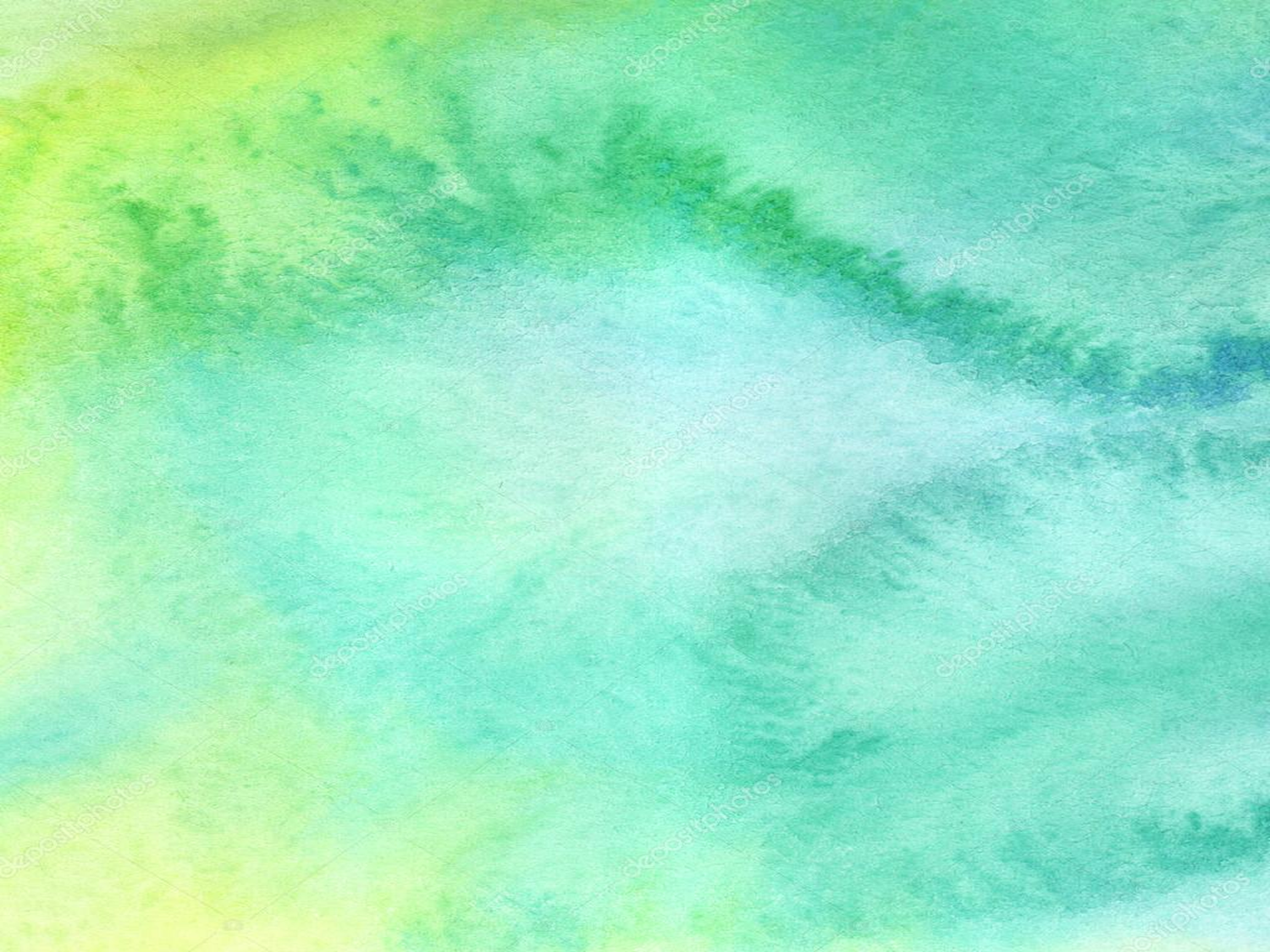 Think it Strange
1 Peter 4:3-4 surprised when you do not join 
1 Corinthians 6:9-11 such were some of you
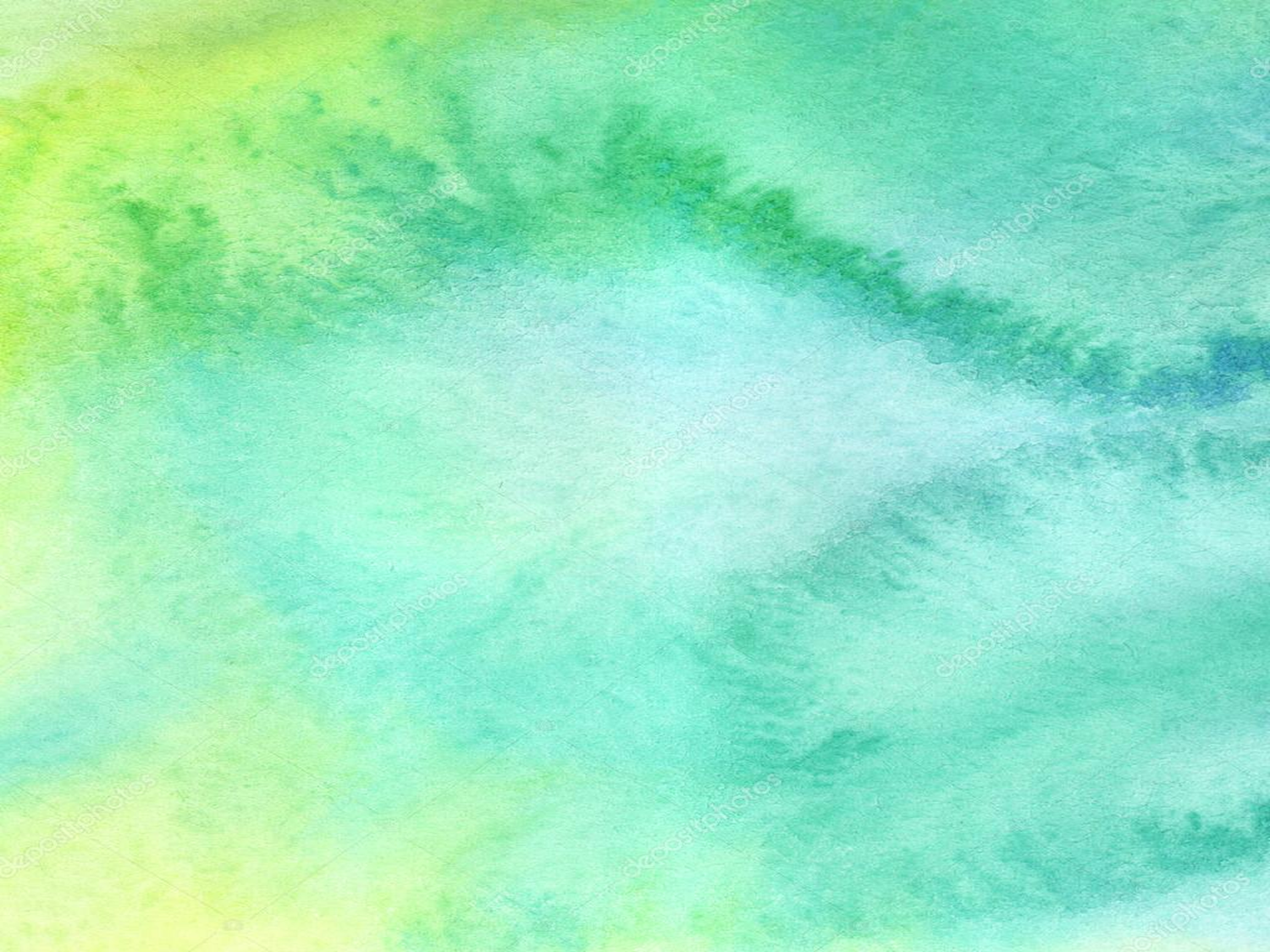 Citizenship is in Heaven
Philippians 3:20-21 our citizenship is in heaven 
Hebrews 13:14 we seek the city that is to come 
John 14:2-3 a home prepares by Christ 
Ephesians 2:19 fellow citizens
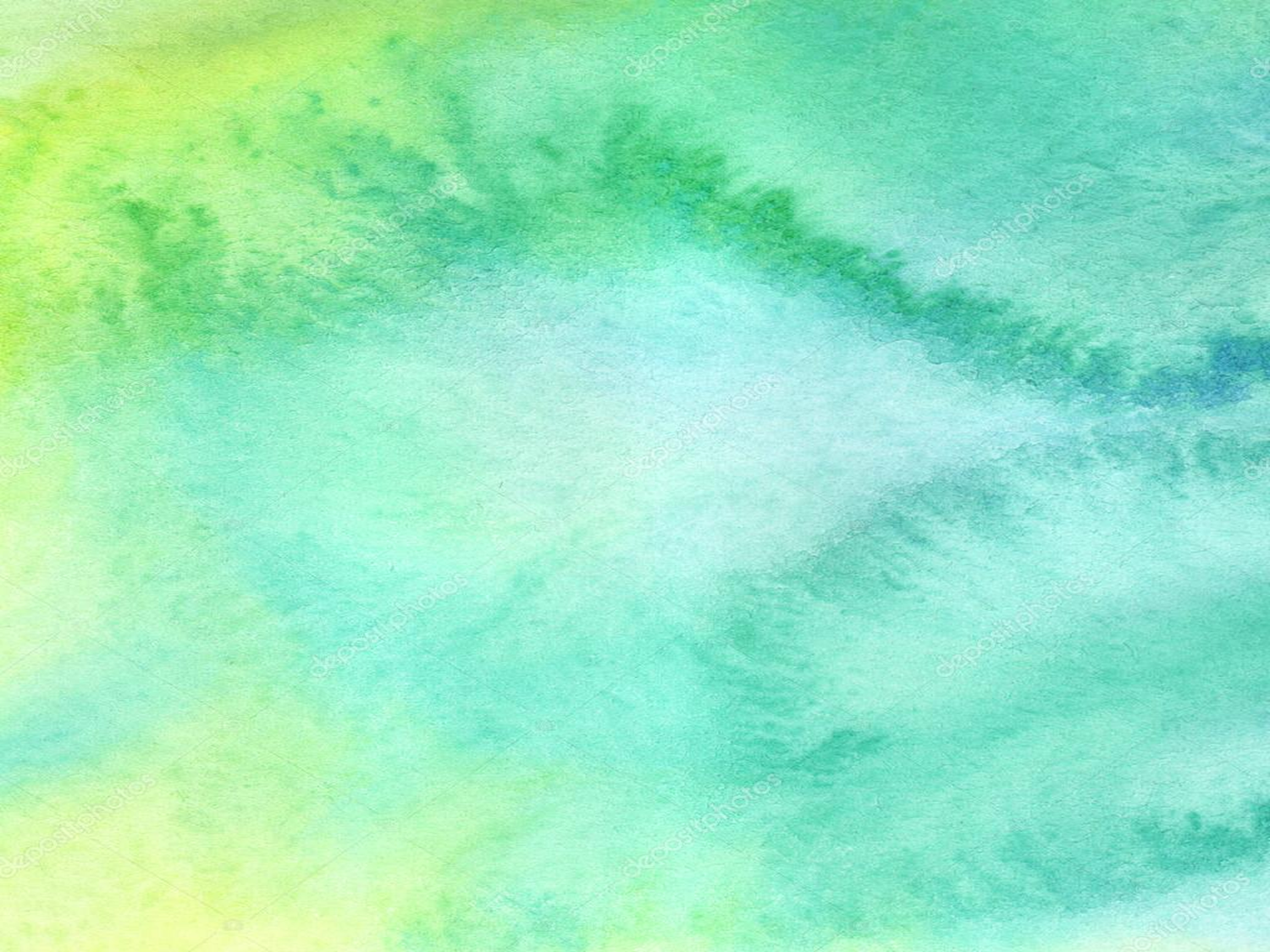 Oneness
John 17:20-23 one in Christ 
1 Corinthians 1:10 united in the same mind 
1 John 1:3,7 fellowship with the Father, the Son, and with one another